鳥取県立ハローワーク
令和５年度
年末特別相談窓口
就職
ＩＪＵ
　　ターン
のお知らせ
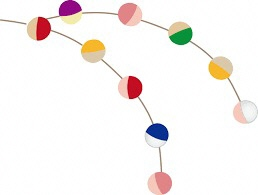 相談
無料
令和５年
１２月２９日(金)
※通常時、県立ハローワークは、月～土曜
　日、下表中の時間に開所しています。
※12月30日(土)～1月3日(水)は休所し、
　年始は1月4日(木)から開所いたします。
鳥取県立ハローワークでは、一般の求職相談はもちろん、県内就職を希望する帰省中の学生の方、ＩＪUターン就職を希望される方などを対象に「年末特別相談窓口」を開設します。ぜひご利用ください！
【相談方法等】
　○直接窓口にお越しいただくか、お電話でご相談ください。
　　また、体調に不安のある方など、オンラインでの相談にも対応します。
　○ご本人に代わって、ご家族からの相談もお受けいたします。
　○相談の方で混雑する場合がありますので、事前に電話、ファクシミリで
　　ご予約されることをおすすめします。
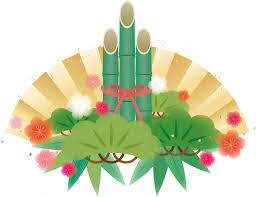 相談申込書　

お名前　　　　　　　　　　　

おところ

相談希望時間・方法　　　　時　　分頃　（来所 ・ 電話 ・ オンライン）

連絡先　　　　　　　 電話番号　　　　　　　　　ﾌｧｸｼﾐﾘ　　　　　　　　　　　　　　　　　　　　　　　
　　　　　　　　　　 電子メール
くわしくは、各県立ハローワークにお問い合わせください。
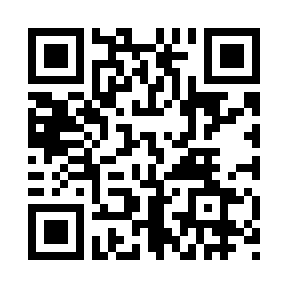